Dominante i recesivne osobine učenika 8.a razreda ŠK. G. 20/21
OŠ Meje
Marko Barać i Angelo Despotušić, 8a
SADRŽAJ
Što su dominanta i recesivna svojstva
Nasljeđivanje kod ljudi
Cilj našeg projekta
Analiza boje kose učenika
Analiza boje očiju učenika
Mogućnosti uzdužno savijanja jezika
Analiza tipa kose
Nožni prst-dulji ili kraći
Analiza podataka grafikonom
Zaključak 
Literatura
ŠTO SU DOMINANTNA I RECESIVNA SVOJSTVA?
Dominantna svojstva u nasljeđivanju su ona koja prevladavaju .
Recesivna svojstva u nasljeđivanju su ona koja su potisnuta, odnosno izostaju, ali se mogu pojaviti u svakoj novoj generaciji.
NASLJEĐIVANJE KOD LJUDI
Kao i kod svih organizama, i kod čovjeka je ustanovljena prisutnost dominantnih (prevladavajućih) i recesivnih (potisnutih) svojstava. Pošto kod čovjeka iz etičkih razloga nije moguće izvoditi eksperimente, anketiranjem smo ispitali osobine koje se nalaze u sljedećem primjeru:

Anketa provedena na uzorku od 20 učenika.
CILJ NAŠEG PROJEKTA
Ispitati i analizirati učestalost ispoljavanja recesivnih osobina u 8.a razredu šk. g. 20/21
Boja kose: svijetla ili tamna
 Boja očiju: plave/sive ili smeđe/zelena
Uzdužno savijanje jezika
Kosa: ravna ili kovrčava
Nožni prst u odnosu na palac: dulji/kraći
ANALIZA BOJE KOSE UČENIKA
Tamna boja kose:12/20=60%



Svijetla boja kose:8/20=40%
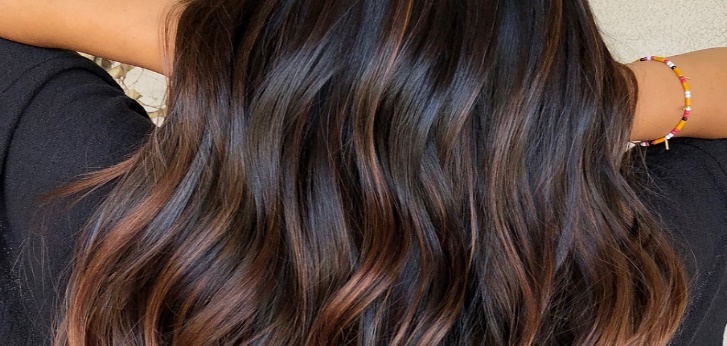 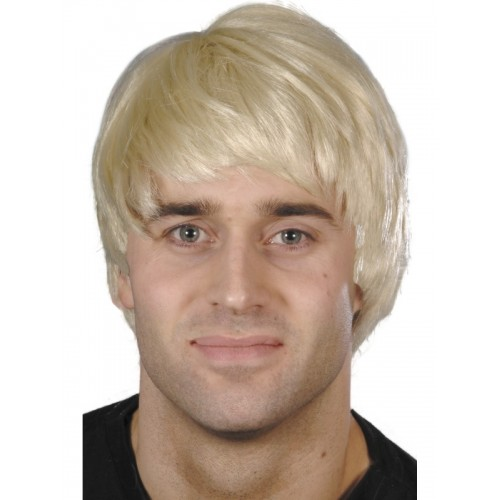 ANALIZA BOJE OČIJU UČENIKA
Smeđe ili zelene:13/20=65%





Plave ili sive:7/20=35%
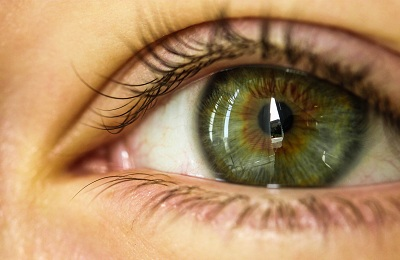 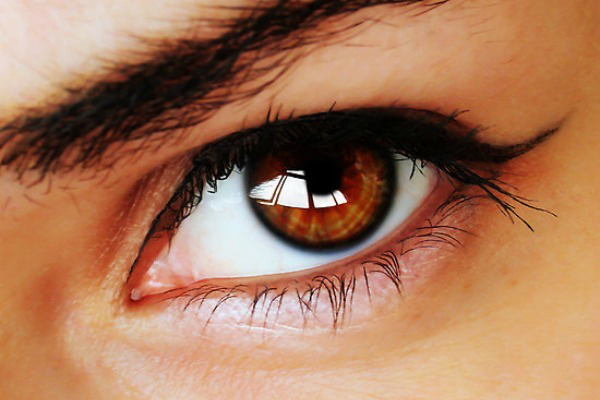 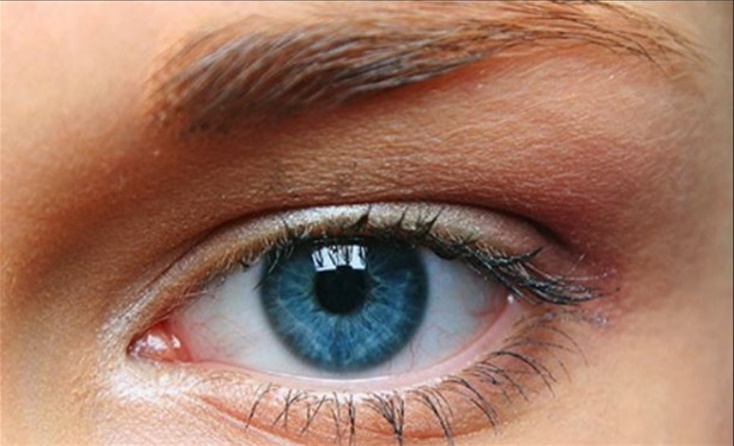 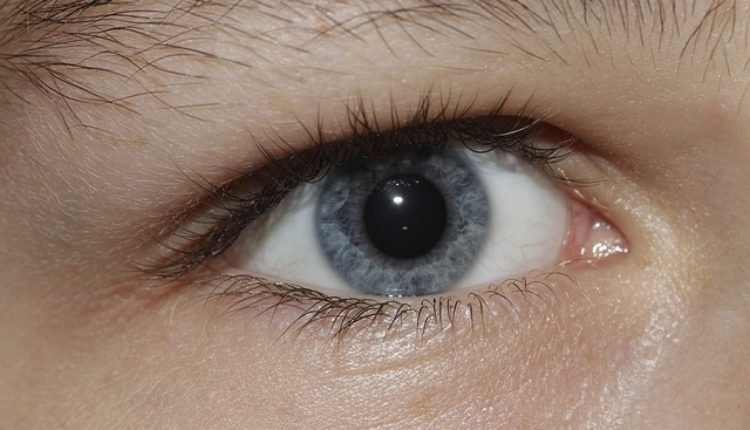 MOGUĆNOSTI UZDUŽNO SAVIJANJA JEZIKA
Mogu uviti jezik: 17/20=85%




Ne mogu uviti jezik: 3/20=15%
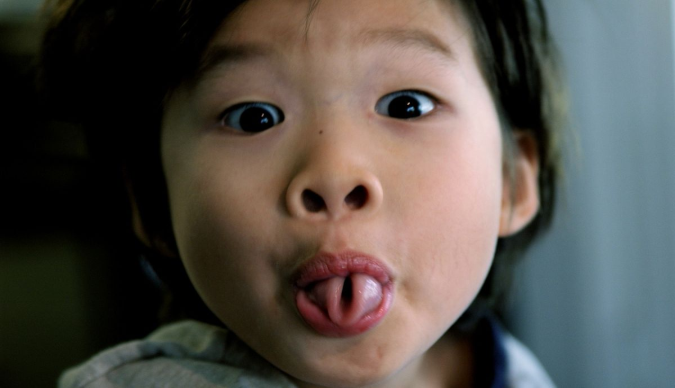 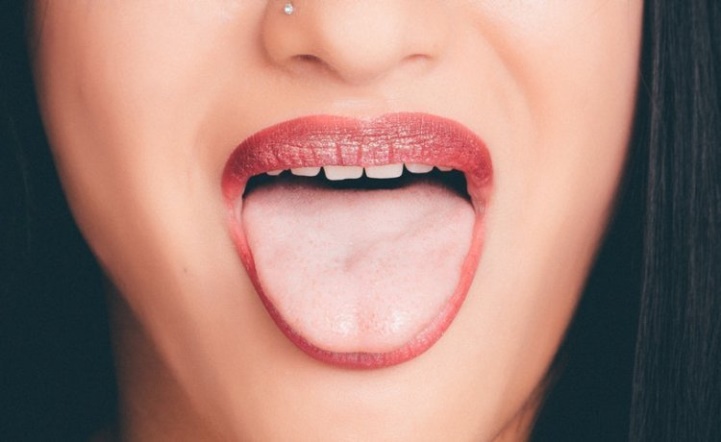 ANALIZA TIPA KOSE UČENIKA
Ravna: 18/20=90%




Kovrčava: 2/20=10%
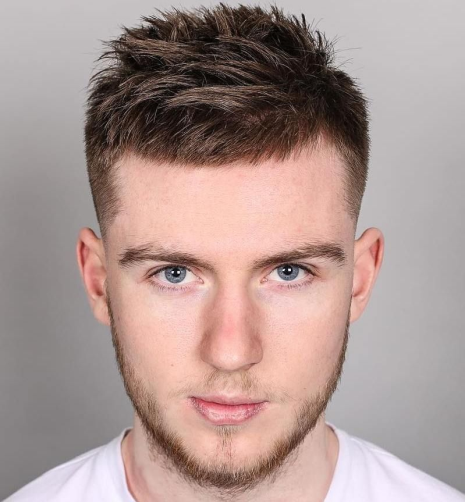 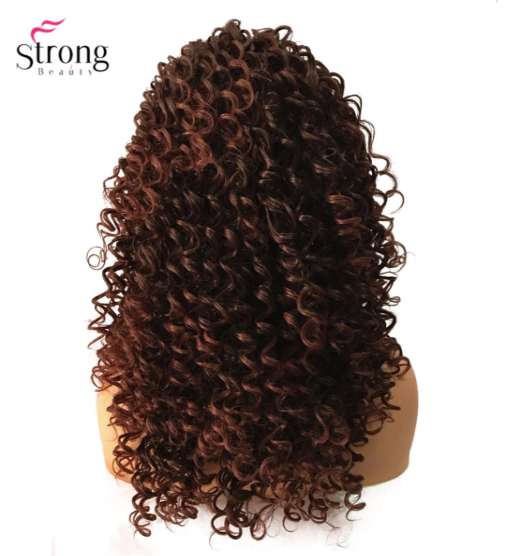 NOŽNI PRST-DULJI ILI KRAĆI
Dulji od palca: 5/20=25%



Kraći od palca: 15/20=75%
ANALIZA PODATAKA GRAFIKONOM
Zaključak
Analizom rezultata smo utvrdili da je veći postotak učenika s dominantnim svojstvima.
Na temelju dobivenih rezultata nije moguće  izvući opći zaključak jer je količina uzorka vrlo mala.
LITERATURA
http://www.os-vnazora-fericanci.skole.hr/skola/projekti?ms_nav=aaa
Anketa „Ispoljavanje dominantnih i recesivnih svojstava u populaciji osmih razreda šk. g. 20/21”
Hvala Vam na pažnji!
